Площадь
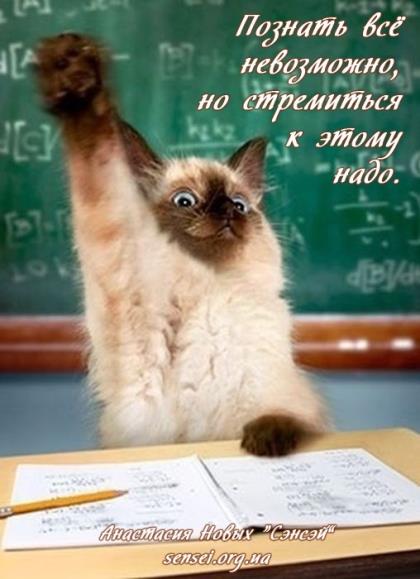 Тема урока: 
Решение задач на вычисление площадей фигур.
Цели урока:
-закрепить теоретический материал по теме «Площадь»;
-создать условия для закрепления и  коррекции умений решать задачи по изучаемой теме;
-развивать логическое мышление;
- воспитывать аккуратность в оформлении.
Оборудование: проектор, раздаточный материал, презентация.
Перед вами лист бумаги, разделенный на 5 частей. 
                           Вам нужно будет вспомнить всё, что мы 
                           изучали по теме «Площадь», и записать 
                           максимальное количество идей по данной 
                           теме на своей части листа, а затем по очереди
                           обменяться своими идеями.
   Если вся команда придет к консенсусу, т.е. к общему согласию между всеми участниками команды, то один из вас будет записывать эту идею в центральный квадрат.      Работа продолжается до тех пор, пока все 
не поделятся своими идеями. 
  Идеи, записанные в центральном квадрате, 
являются решением всей команды. 
Участник от каждой команды 
озвучивает  результаты групповой работы.
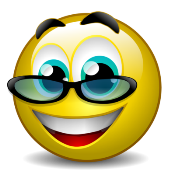 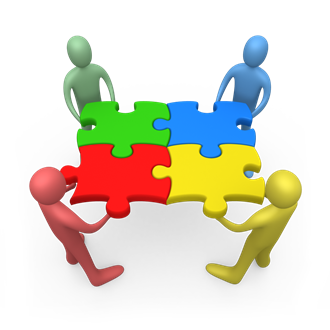 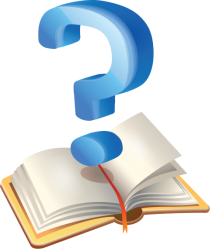 Какие из записанных ниже формул можно использовать для вычисления площади данных фигур(слайд №6)? 
Обоснуйте свой выбор.
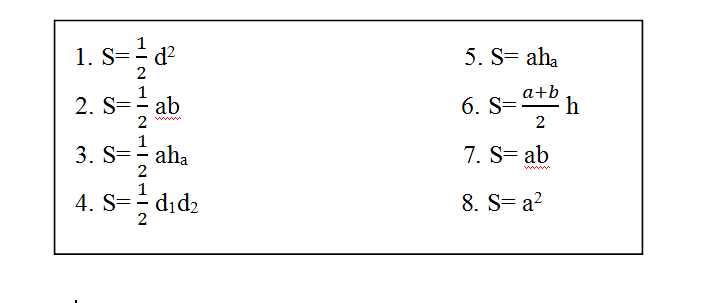 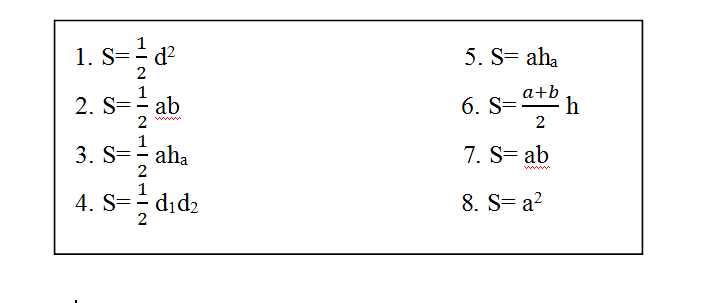 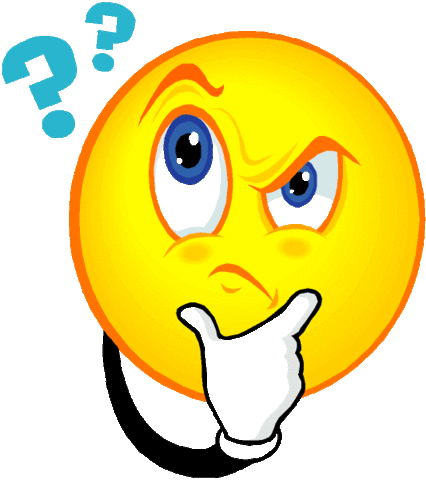 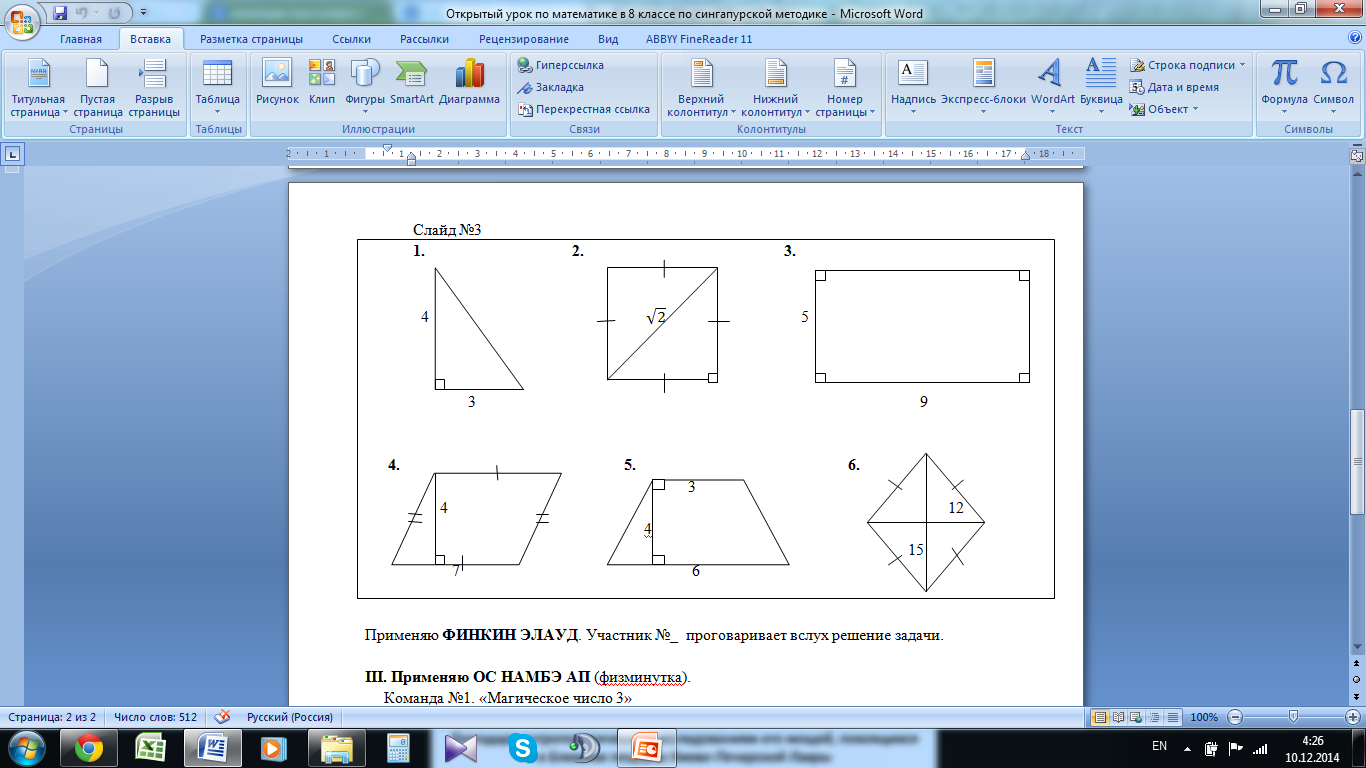 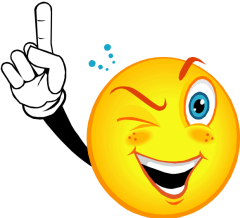 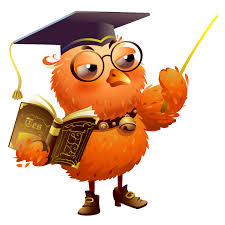 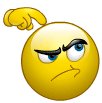 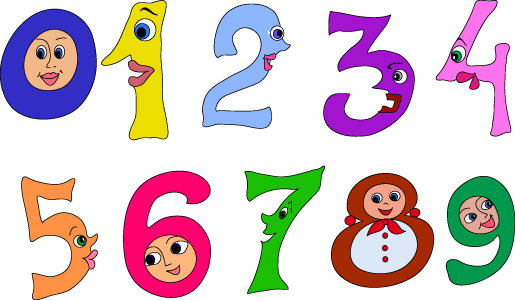 Команда №1. «Магическое число 3»
    Команда №2. «Магическое число 4»Каждый раз, когда новое число содержит «магическое число» или делится на него, участник, на которого оно выпало, встает и проговаривает слово или понятие по изучаемой теме.
Самостоятельная работа
1) Сторона параллелограмма равна 21 см, а высота, проведенная к ней, 15 см. Найдите площадь параллелограмма.2) Сторона треугольника равна 5 см, а высота, проведенная к ней, в 2 раза больше стороны. Найдите площадь треугольника.
3)В трапеции основания равны 6 см и 10 см, а высота равна полусумме длин оснований. Найдите площадь трапеции.4) Стороны параллелограмма равны 6 см и 8 см, а угол между ними равен 300.  Найдите площадь параллелограмма.
5) Диагонали ромба относятся как 2:3, а их сумма равна 25 см. Найдите площадь ромба.
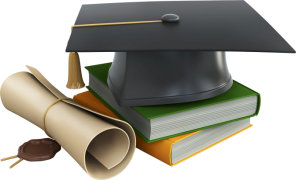 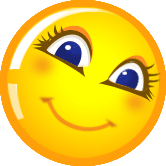 Домашнее задание

    Повторить пункты 49-54, № 466, №467.
Дополнительная задача: В равнобедренной трапеции ABCD проведены высоты BK к стороне AD и высота DH к стороне BC. Найдите площадь четырехугольника BKDH, если площадь трапеции равна 89 дм2 .
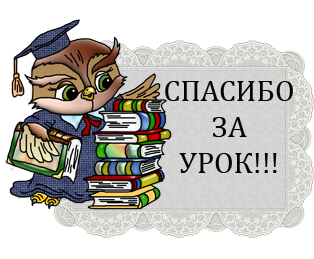 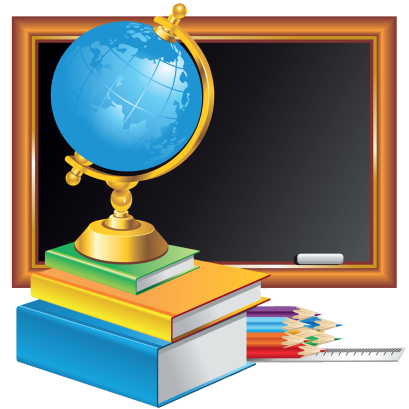